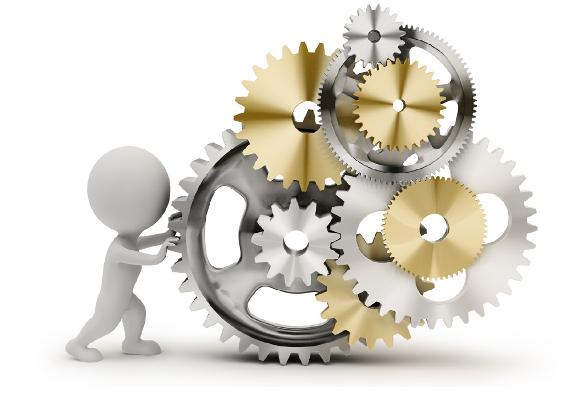 PYMES y COMERCIO EXTERIOR
MERCADOS DE LAS PYMES POR REGIÓN
CARACTERÍSTICAS BÁSICAS DE LAS PYMES ECUATORIANAS
CLASIFICACIÓN DE LAS PYMES
UBICACIÓN GEOGRÁFICA DE LAS PYMES
NÚMERO DE PYMES EN EL ECUADOR
UTILIZACIÓN DE TECNOLOGÍAS
PAGOS DE TRIBUTOS
COMPARACIÓN DE PYME INTERNACIONAL
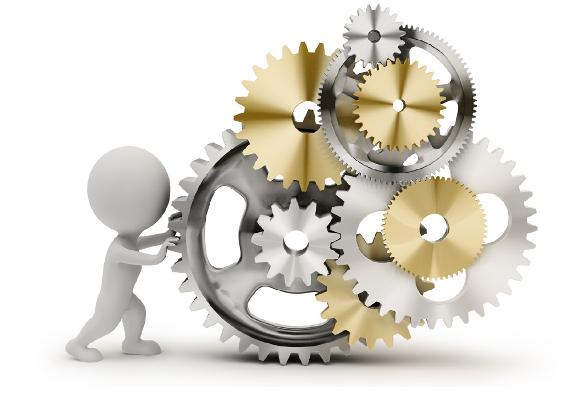 MERCADOS DE LAS PYMES POR REGIÓN
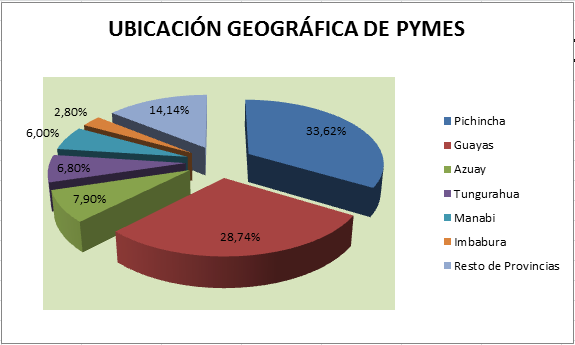 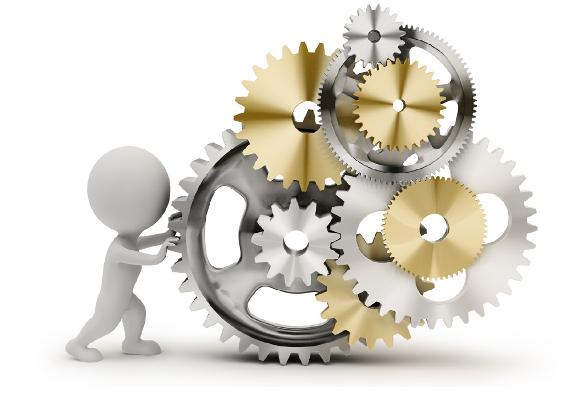 CARACTERÍSTICAS BÁSICAS DE LAS PYMES ECUATORIANAS
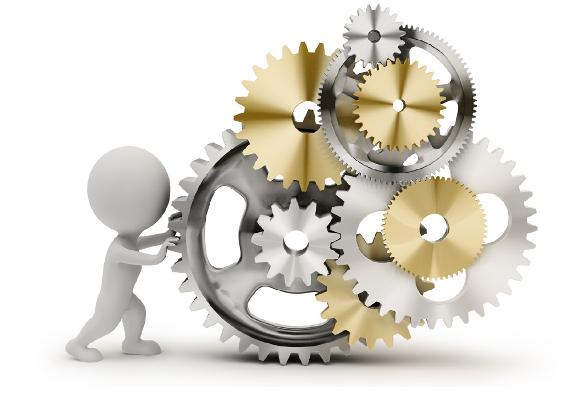 CARACTERÍSTICAS BÁSICAS DE LAS PYMES ECUATORIANAS
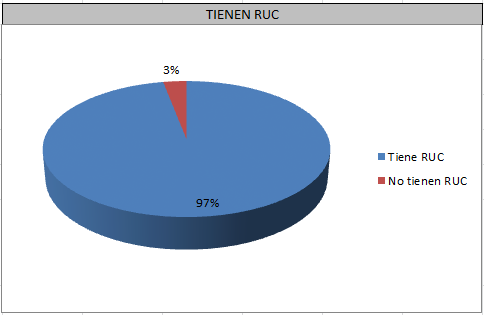 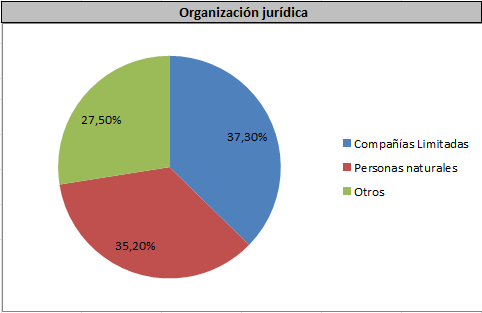 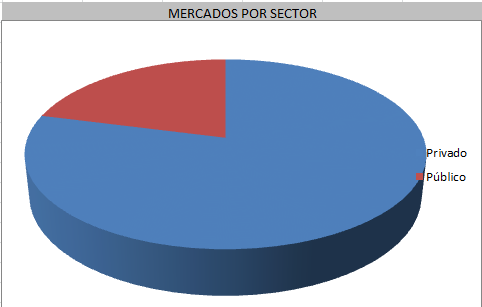 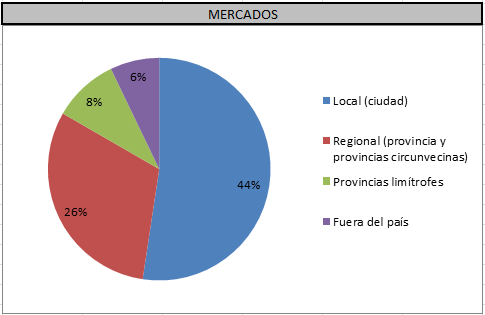 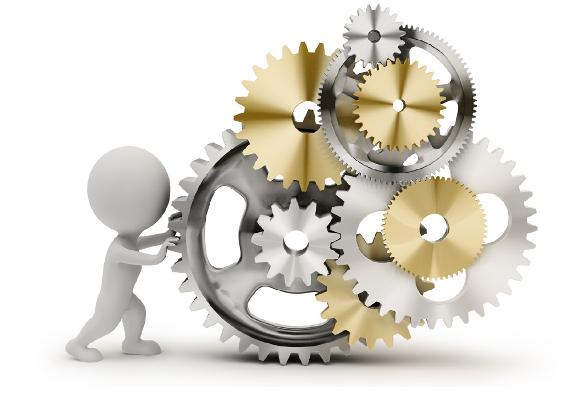 CLASIFICACIÓN DE LAS PYMES
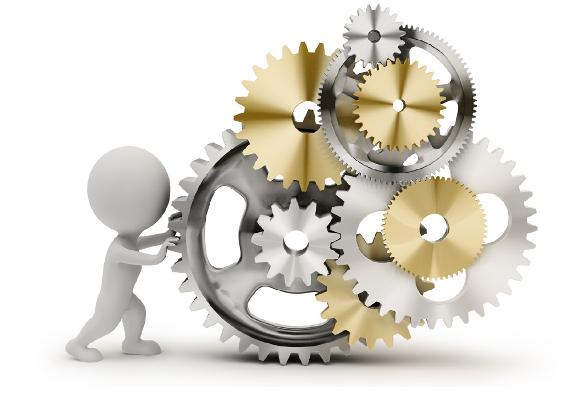 UBICACIÓN GEOGRÁFICA DE LAS PYMES
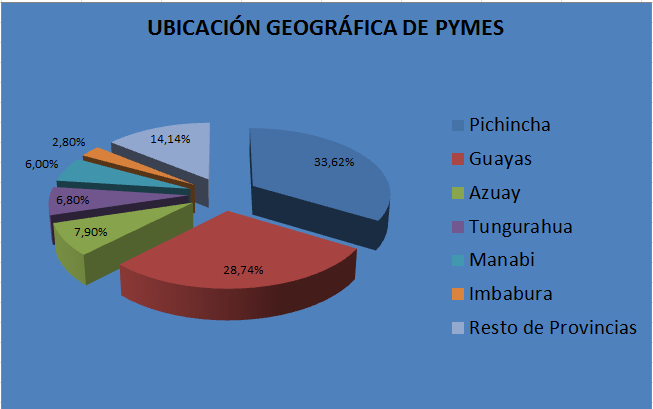 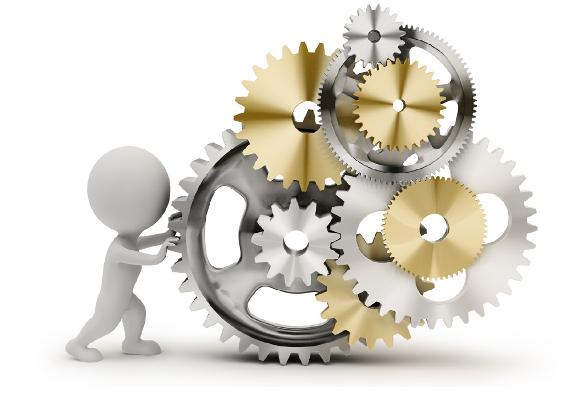 NÚMERO DE PYMES EN EL ECUADOR
SENPLADES 38000
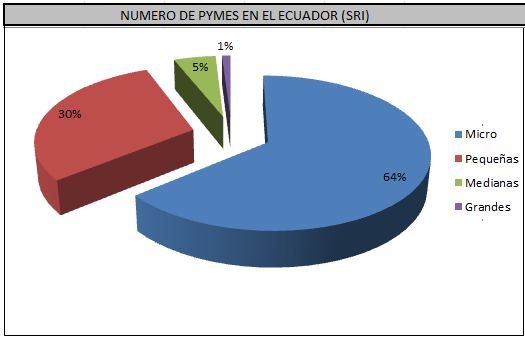 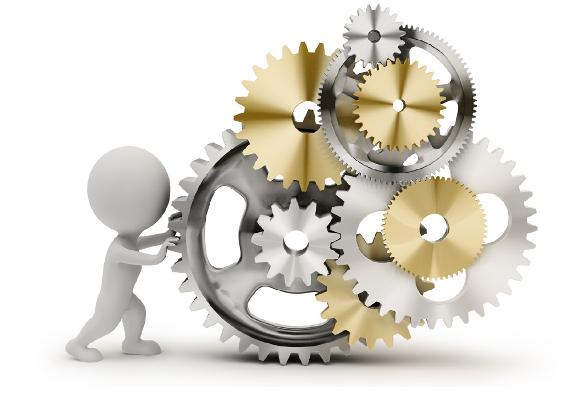 UTILIZACIÓN DE TECNOLOGÍAS
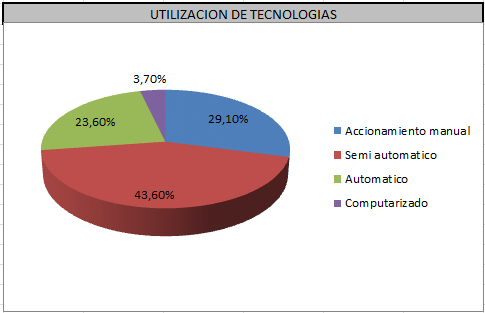 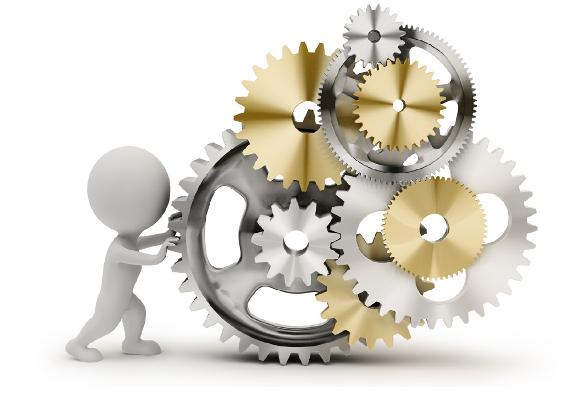 PAGOS DE TRIBUTOS
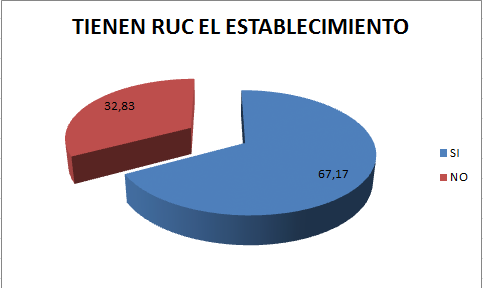 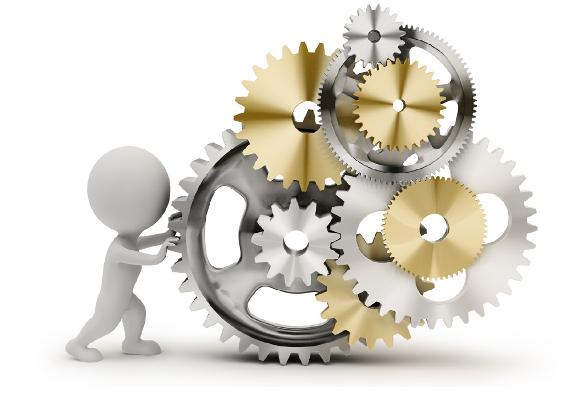 COMPARACIÓN DE PYME INTERNACIONAL
IMPORTACIONES DE BIENES Y SERVICIOS (% DEL PIB)
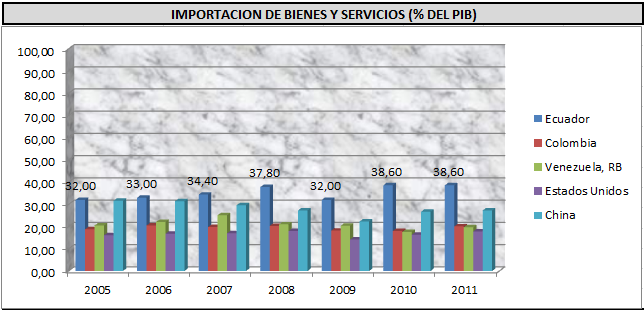 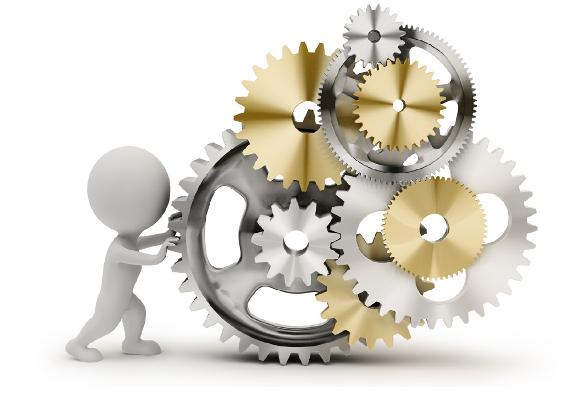 IMPORTACIONES DE BIENES Y SERVICIOS (% DEL PIB)
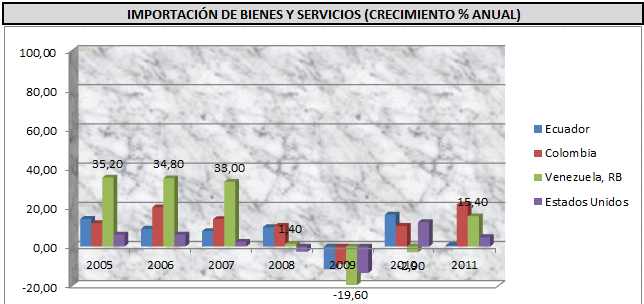 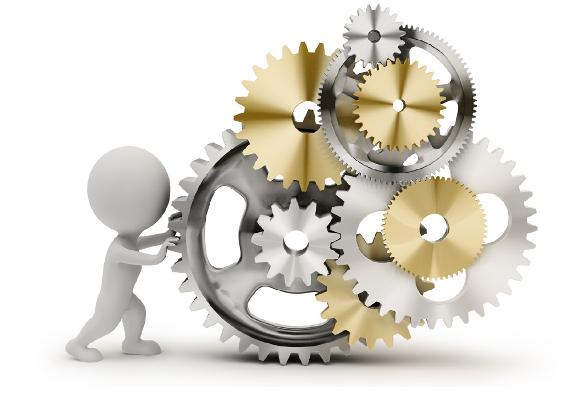 IMPORTACIONES DE BIENES Y SERVICIOS (% DEL PIB)
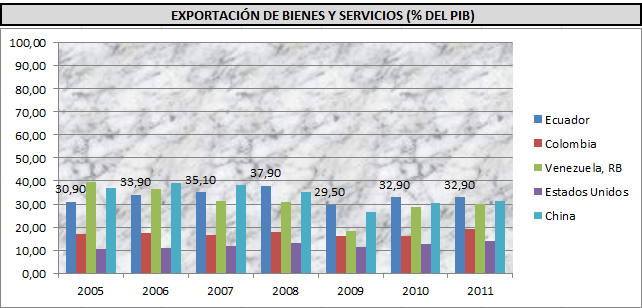 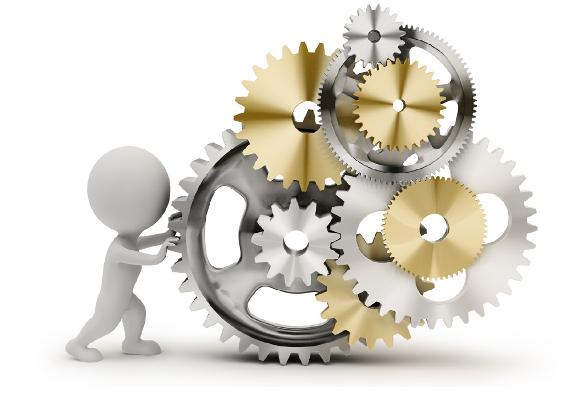 IMPORTACIONES DE BIENES Y SERVICIOS (% DEL PIB)
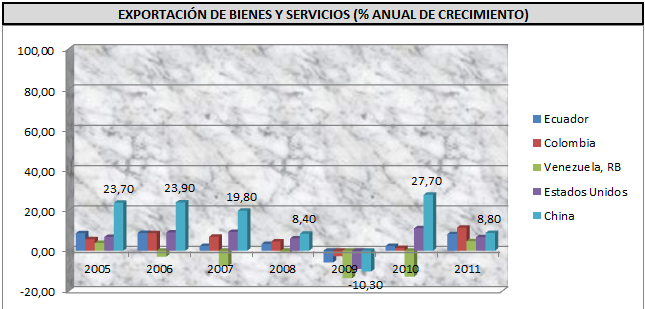 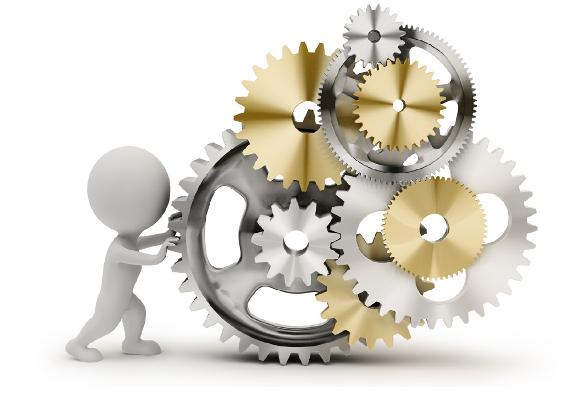 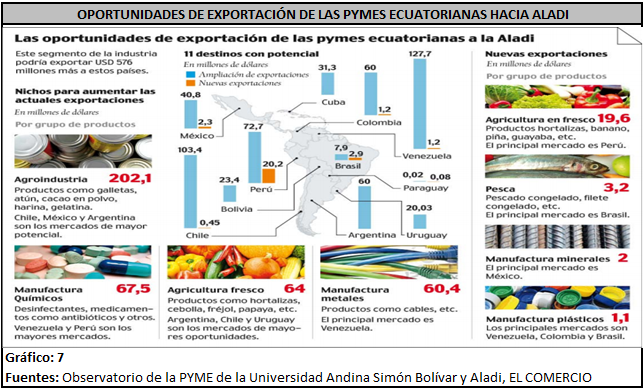